Service Quality Management
Josef SPurný
PA181 Services - Systems, Modelling and Execution
Learning objectives
Understand Service Quality Management
 Cost of Service Quality Optimization
 Model the Service Value Chain + Example
SERVQUAL
Why Service Quality Management?
Reasons for service quality becoming a first priority for most organizations:
Competition – Today’s market demand high quality services at low cost. Having `high quality’ reputation is not enough! Internal cost of maintaining the reputation should be low.
Changing customer – The new customer is not only establishing priority based on volume but is more demanding about the “quality service.”
Changing product mix – The shift: 
low volume/high price	     high volume/low price 
has resulted in a need to reduce the internal cost of poor quality.
Why Service Quality Management?
Product complexity – As services have become more complex, the reliability requirements for suppliers of components have become more demanding.
Higher levels of customer satisfaction – Higher customers expectations are getting increased by competition.
Three Quality Management Gurus
Source: Modified from John S. Oakland, Total Quality Management (London: Heinemann Professional Publishing Ltd., 1989), pp. 291–92.
Deming PDCA Circle
Total data quality management
Total Service Quality Management
We can easily adapt the quality management to service quality management
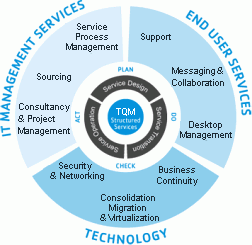 Cost of Service Quality
The Cost of Quality
Cost of Quality
Framework for identifying quality components that are related to producing both high quality services and low quality components, with the goal of minimizing the total cost of quality.
Costs of poor quality:
Detection/appraisal costs
Internal failure costs
External failure costs
Cost of Service Quality
Cost Management of Service Quality
Quality Cost Management shows how increased Prevention Costs reduce the Total Quality Costs.
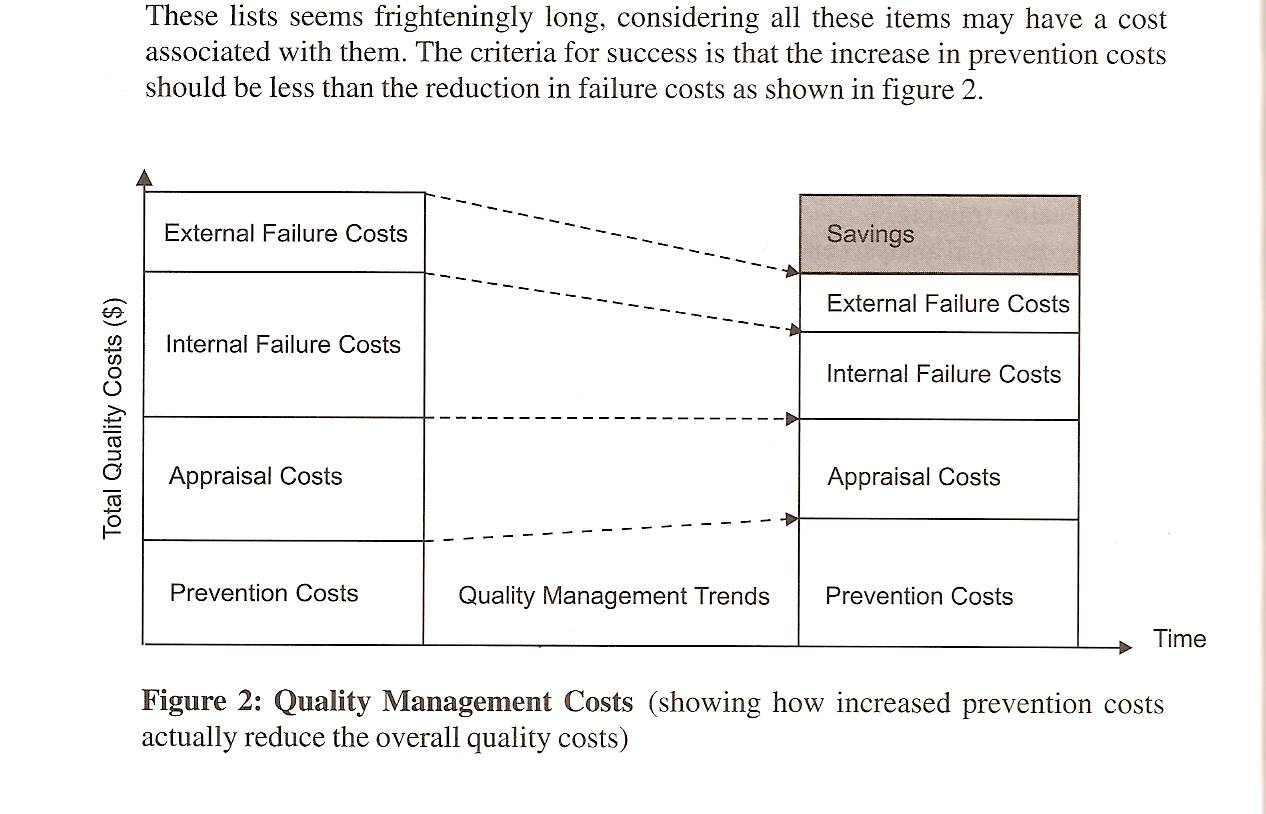 satisfied early adopters
+
Optimization for Cost of Service Quality
Service value chain
Service Unit Model
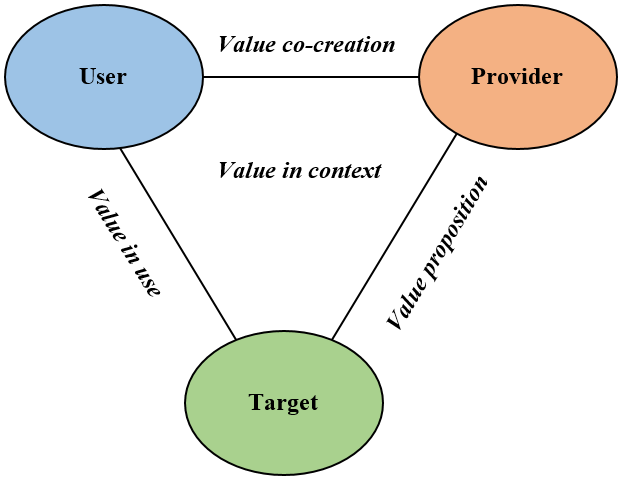 Provider’s perspective
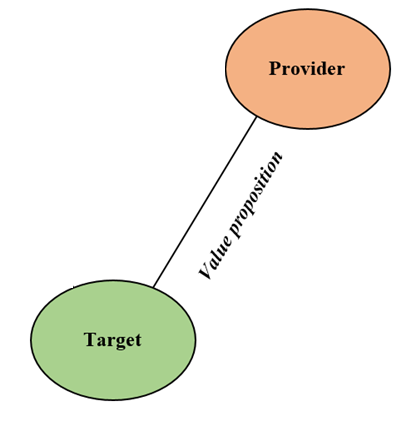 The provider offers the solutions to the users’ needs by combining its knowledge, resources, competences, and capabilities. 
 The concept of ‘value proposition’ in terms of provider’s proposals to market based on their knowledge, competences, and capabilities.
User’s perspective
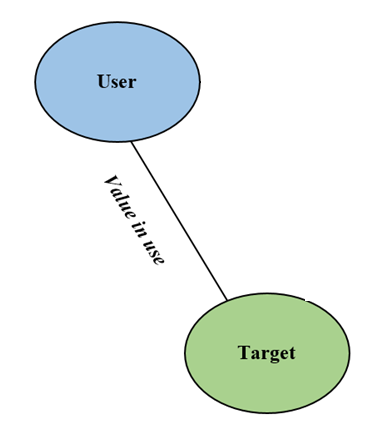 From user’s perspective, users evaluate the solutions to their requirements based on their perceived utility, emotional state, past experience, and memories. 
 This perspective analyses the ways in which users define their needs.
19
Provider-user relational perspective
The relationship between service providers and users 
 The concept of ‘value co-creation’ underling that “value is ultimately derived with the participation of, and determined by, the beneficiary (often, the customer) through use (often called ‘consumption’) in the process of acquisition, usage, and disposal”
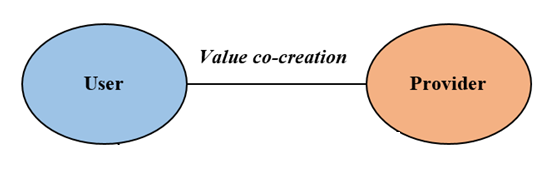 Contextual perspective
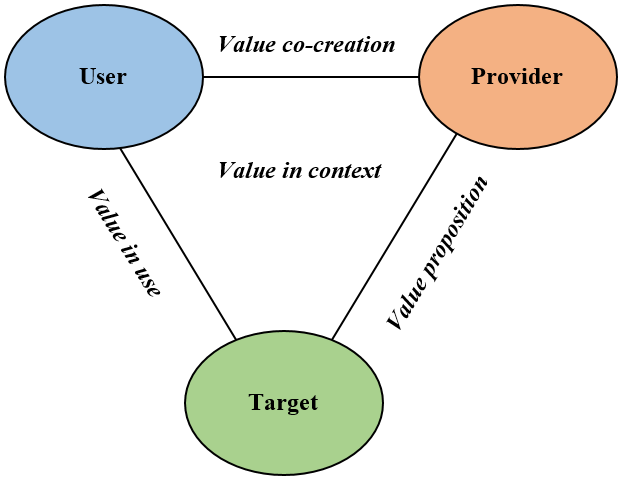 Value is influenced by contextual and social dynamics. 
 The concept of ‘value in context’ stated that the “value creation being understood in the context of a larger value-configuration space” (Vargo 2008).
Value Process Model
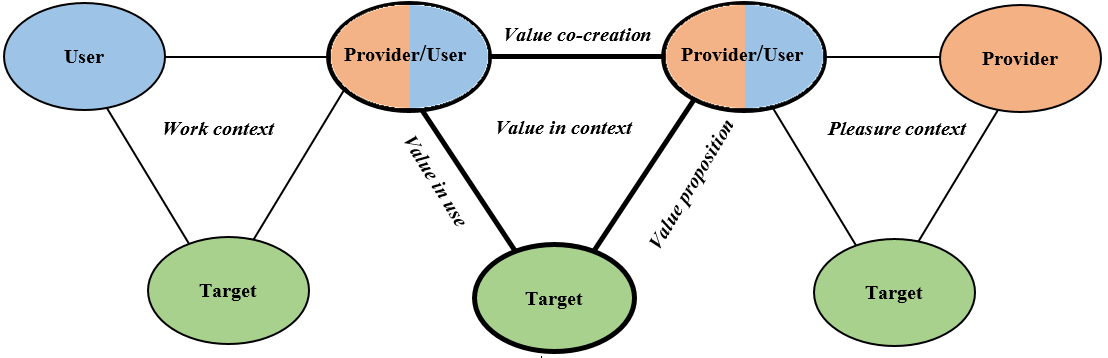 Service Value Chain - Example
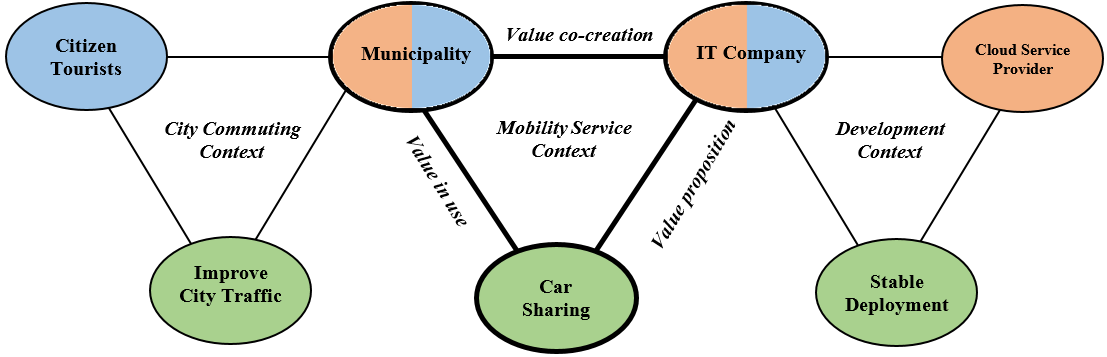